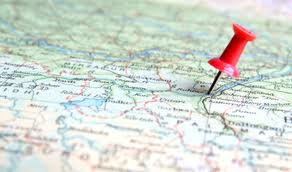 Comparison of Free Online Mapping Tools
Rebecca Bartlett – GIS and Digital Resources Librarian
Joël Rivard – Cartographic Specialist

Carleton University Library – Maps, Data & Government Information Centre
“Friendly” Olympic-themed competition
Arbitrarily assigned 6 free online mapping tools
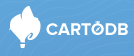 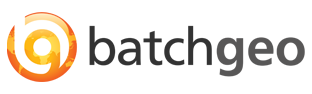 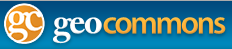 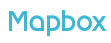 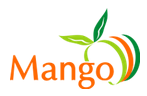 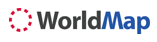 2014 Canadian Olympic medalists and their home towns
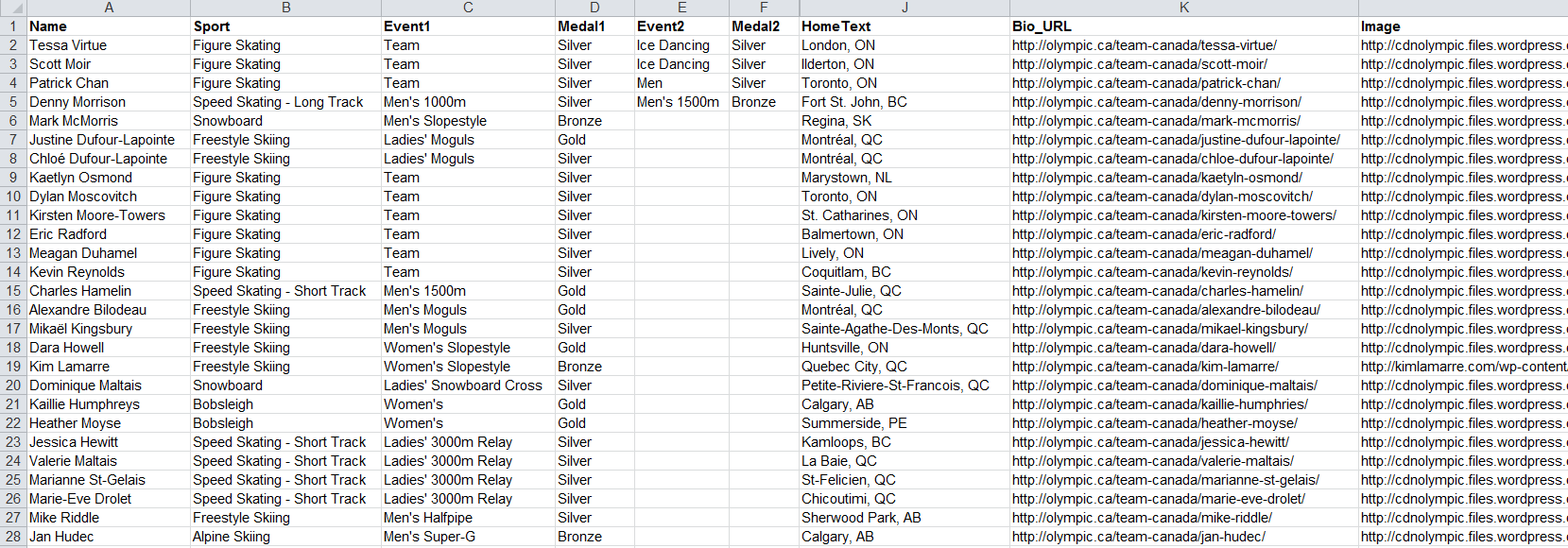 83 athletes in total (including 4 multi-medalists) from 61 home towns
Data from http://olympic.ca/
Tracked a variety of criteria for each of the 6 tools
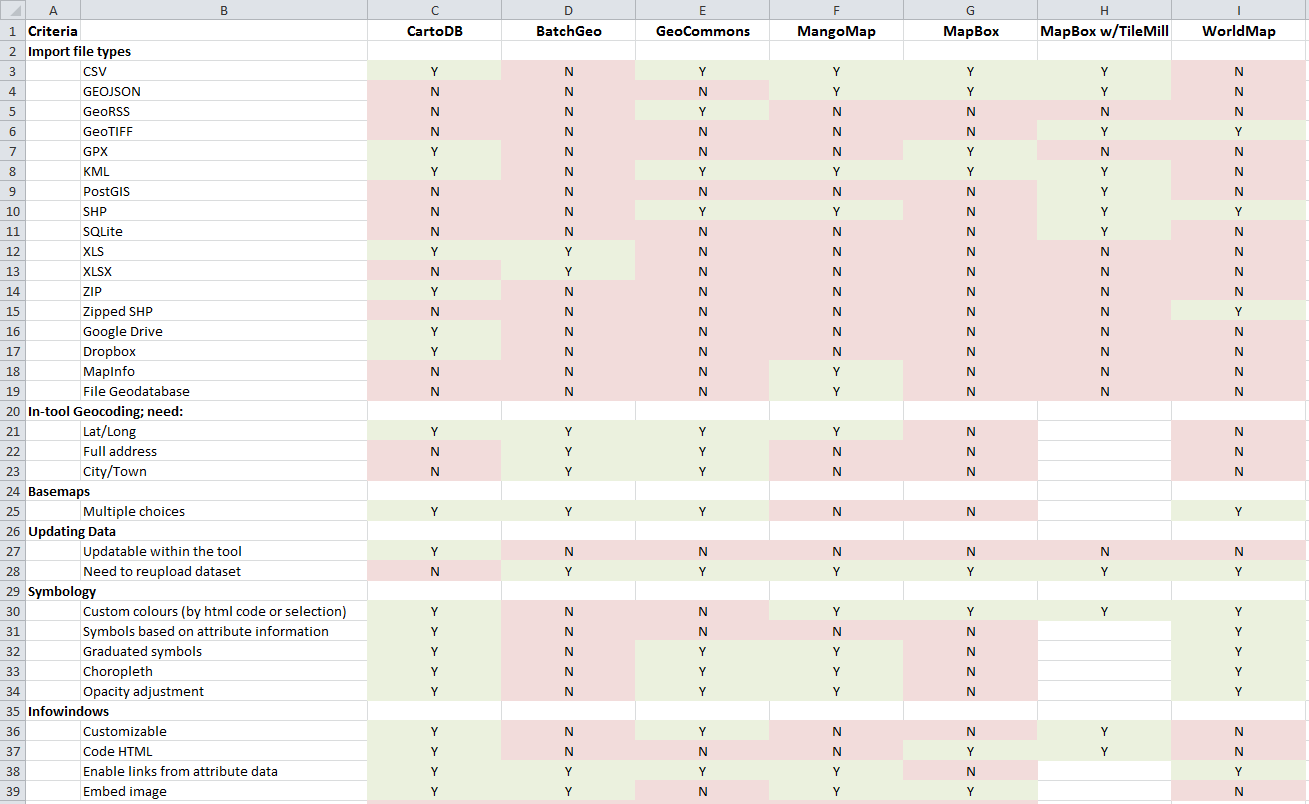 Import file types
In-tool  geocoding
Basemaps
Updating data
Symbology
Information windows
Time series
Publish Map
Export file types
Overview of individual tools
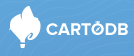 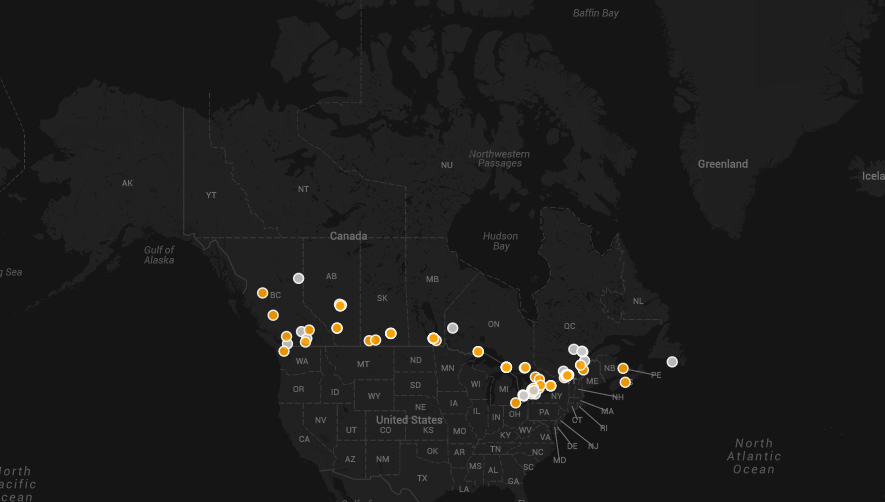 http://cdb.io/1ikyKDt
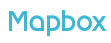 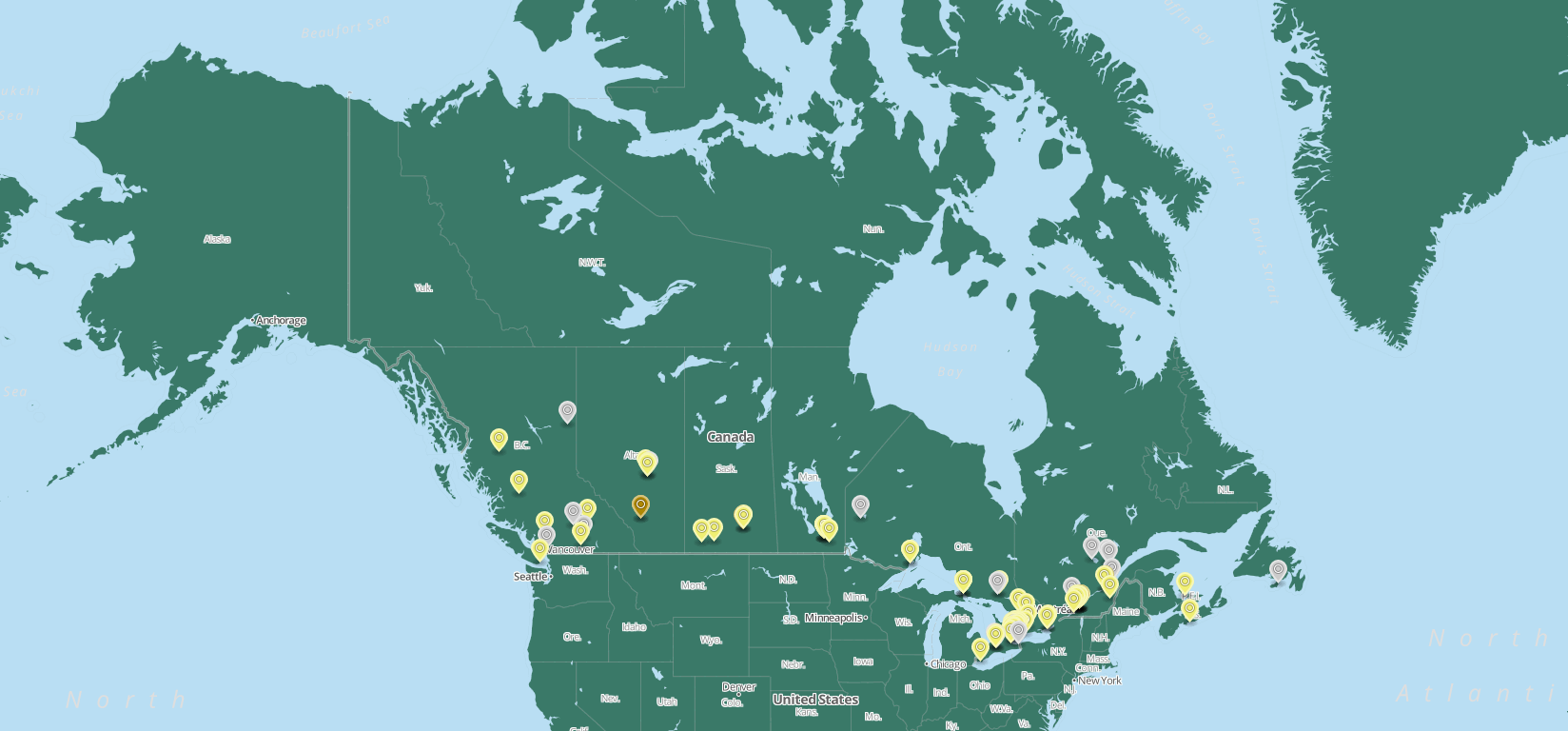 https://a.tiles.mapbox.com/v3/bartlettr.hci5ie6j/page.html#4/57.59/-90.09
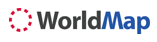 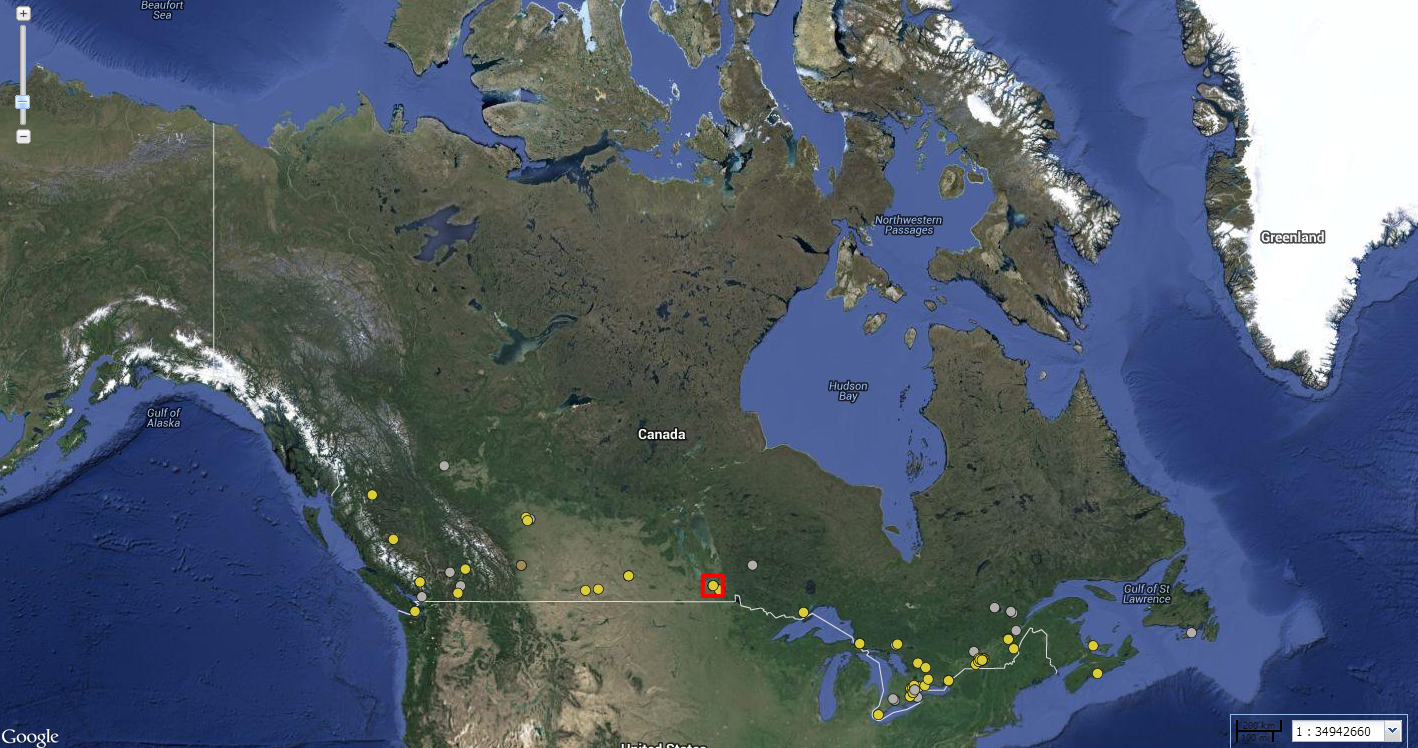 http://worldmap.harvard.edu/maps/CanadianMedals2014/K8G
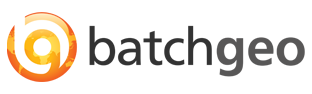 Edit Online Map
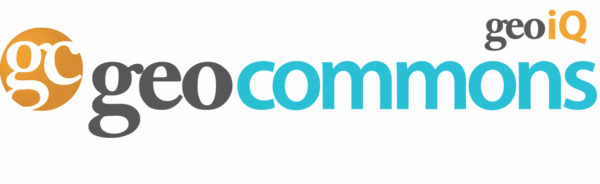 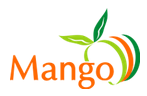 MangoMap
In-tool Geocoding
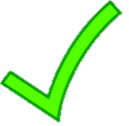 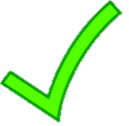 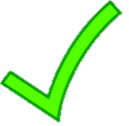 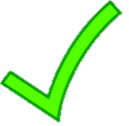 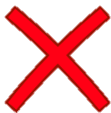 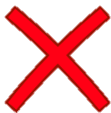 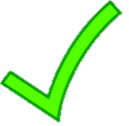 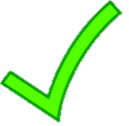 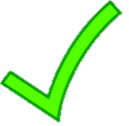 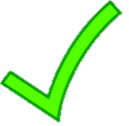 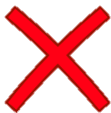 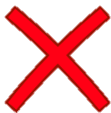 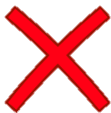 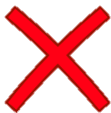 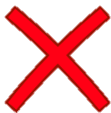 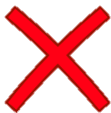 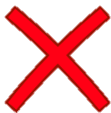 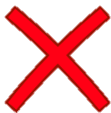 Input and Output
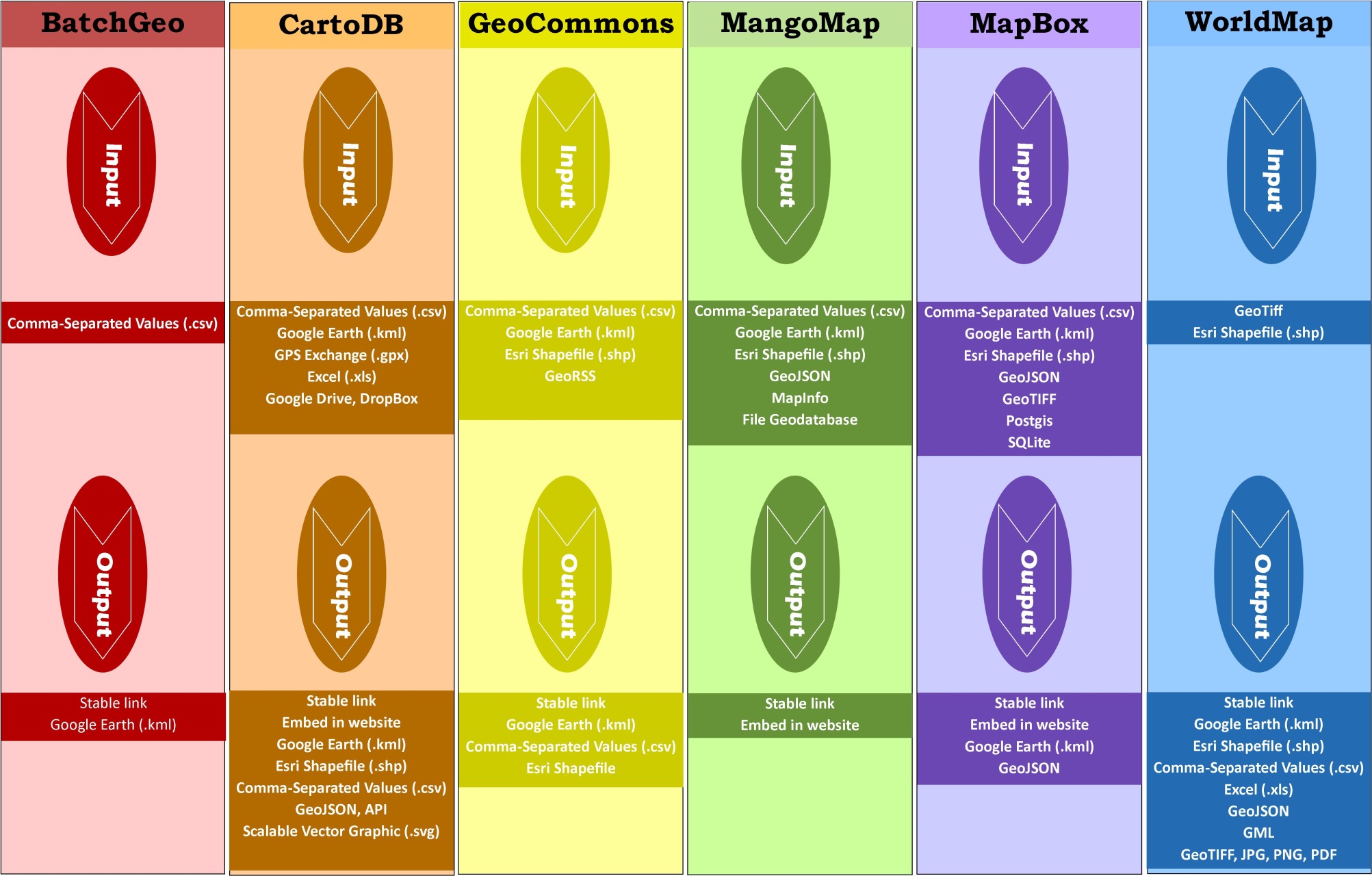 Customizing Symbology and Information Windows
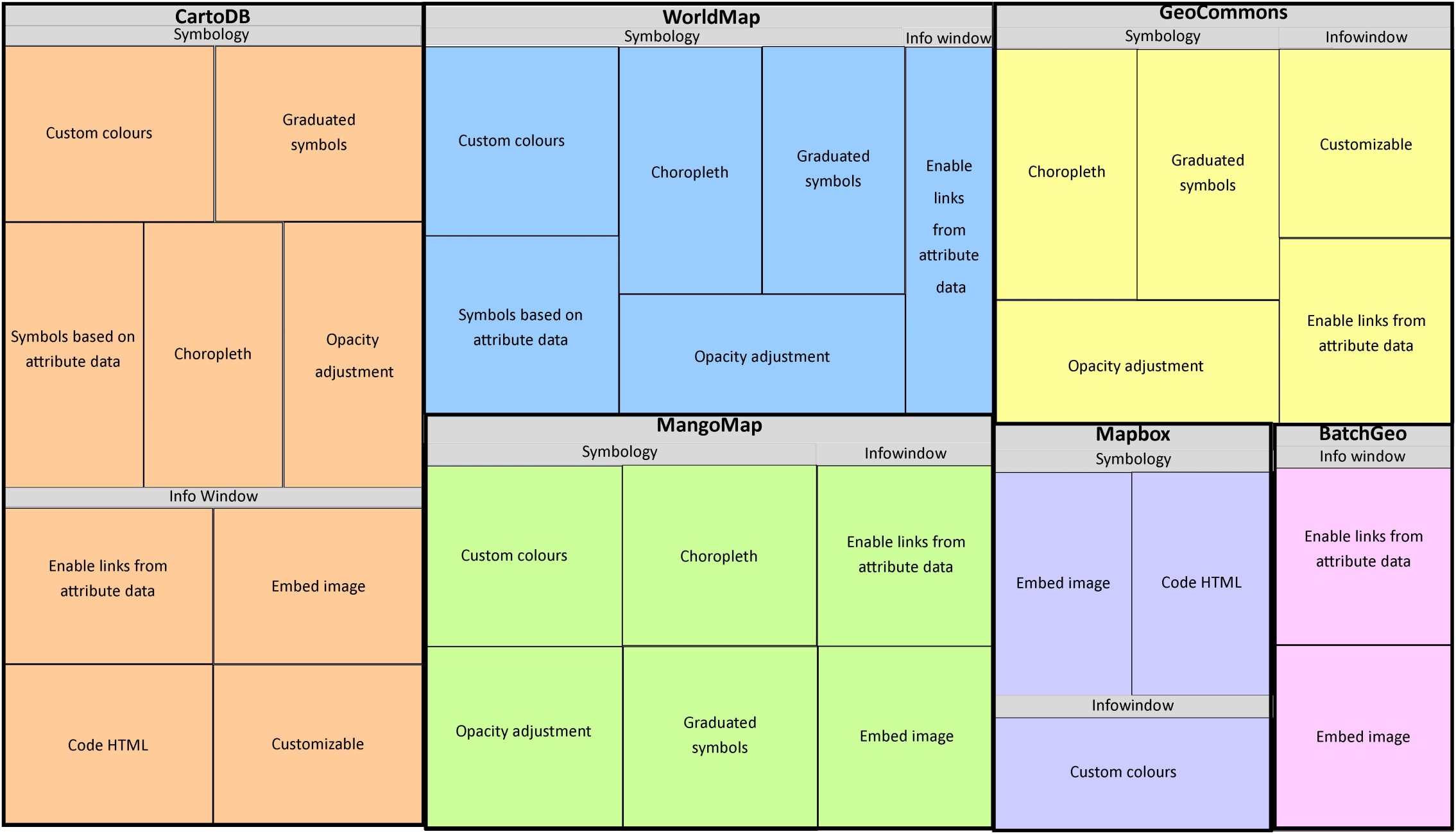 Thank you
Questions?